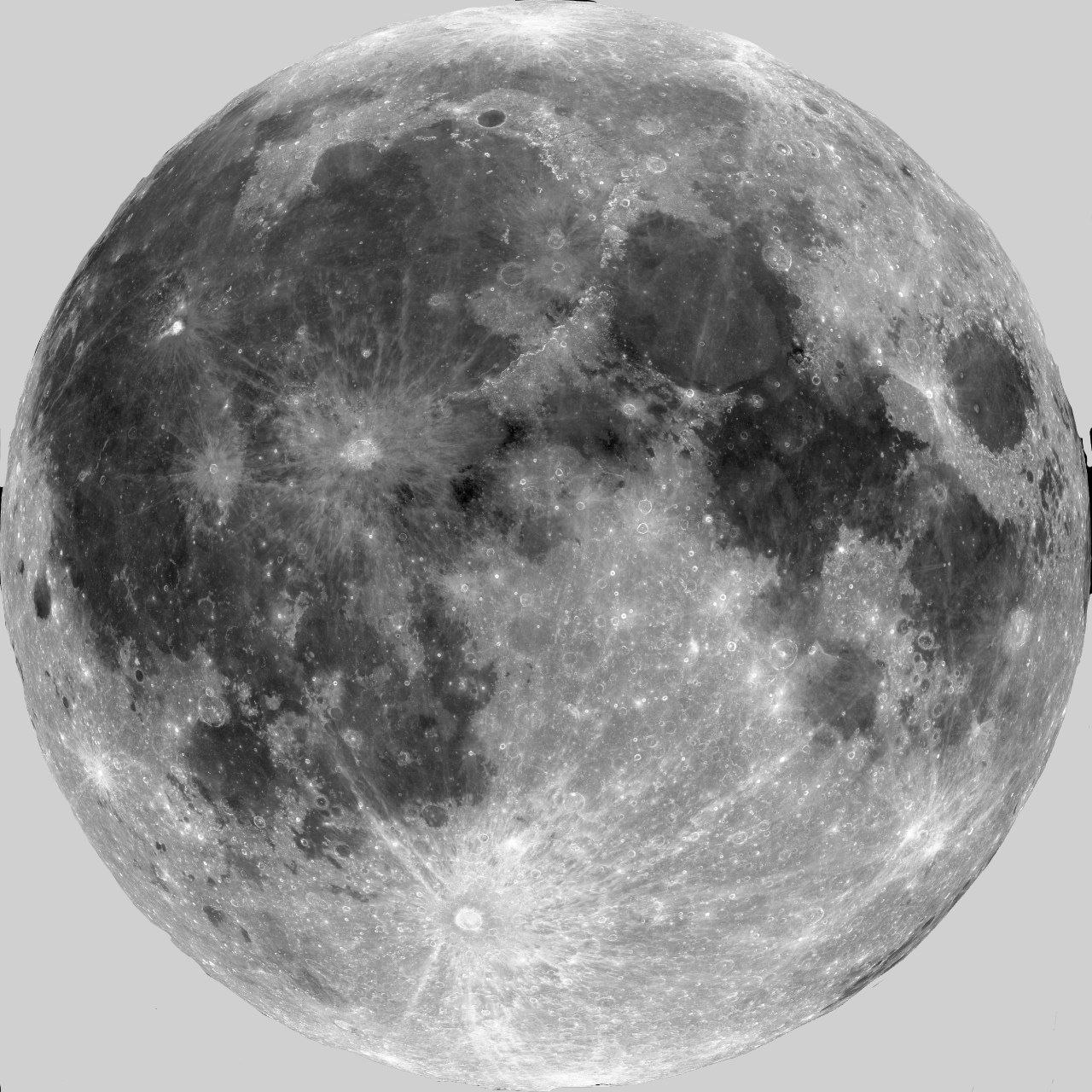 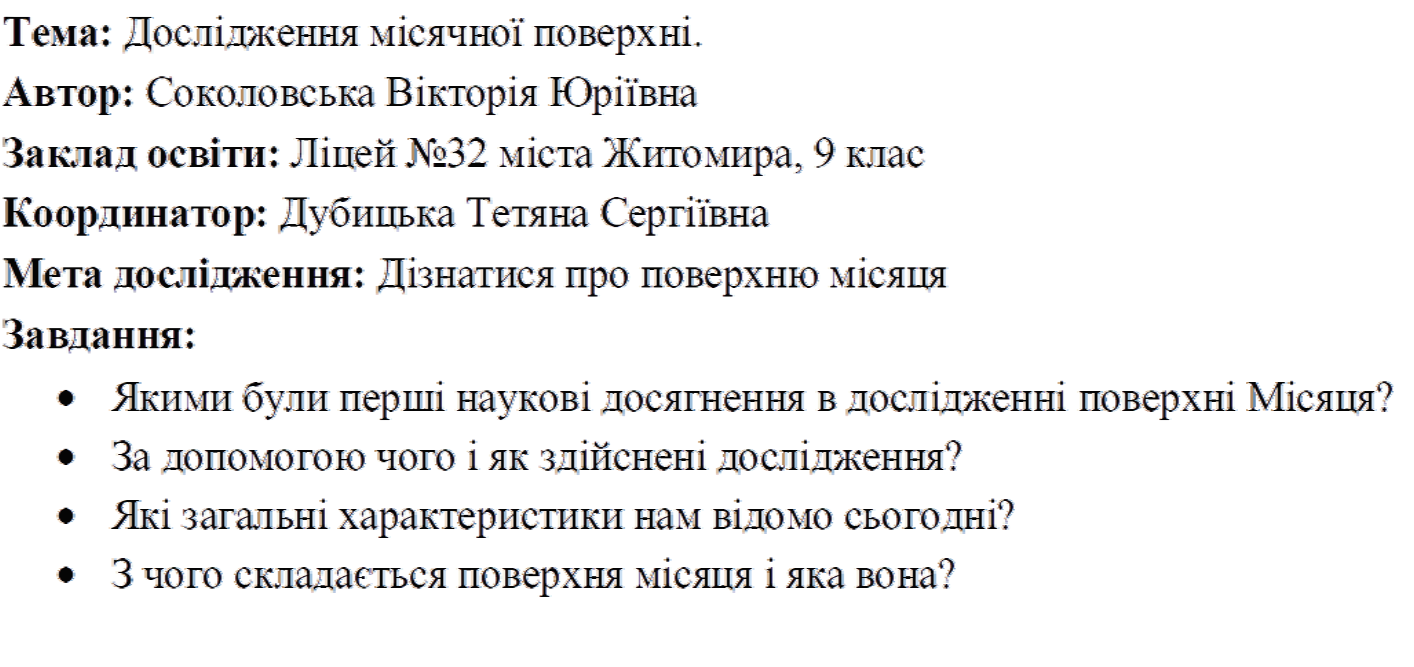 Перші наукові досягнення в дослідженні поверхні Місяця:- Перший знімок Місяця, зроблений у ході програми «Рейнджер» 31 липня 1964.- Вперше Місяць відвідав радянський космічний апарат Луна-2 13 вересня 1959.- Сьогодні дослідникам доступно 382 кг місячного ґрунту, зібраного під час здійснення проєкту «Аполлон» і приблизно 300 г ґрунту, доставленого радянськими автоматичними станціями Луна-16, Луна-20 і Луна-24.- Вперше в історії людина ступила на Місяць 21 липня 1969 о 21:18 за середньоєвропейським часом.
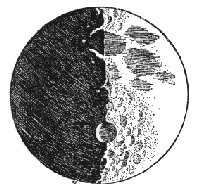 За допомогою чого і як здійсненні дослідження?До появи космічних апаратів єдиним методом досліджень були спостереження з Землі. Великим кроком уперед став винахід Галілеєм телескопа 1609 року. Галілей вперше поглянув у телескоп на Місяць і побачив там гори і кратери.Дослідження Місяця космічними апаратами почалось 13 вересня 1959 зіткненням автоматичної станції Луна-2 з поверхнею нашого супутника.
Загальні відомості про Місяць- Мі́сяць - єдиний природний супутник планети Земля. Другий за яскравістю об'єкт на земному небосхилі після Сонця і п'ятий за величиною супутник планет Сонячної системи. - Середня відстань між центрами Землі і Місяця — 384 400 км- Радіус = 1737 км- Температура поверхні = від −190° до +120 °C- Доба = 708 годин- Місяць має чотири фази. Фаза Місяця – періодична зміна виду  освітленої Сонцем частини Місяця на земному небі.
Поверхня МісяцяПоверхня Місяця вкрита численними кратерами, переважно метеоритного походження, розмір яких — від мікроскопічних ямок до велетенських басейнів діаметром у сотні км (найбільший басейн Південний полюс — Ейткен — розміром 2400 км). На Місяці є великі рівнини, вкриті темною застиглою лавою — так звані місячні моря. Решта поверхні називається материковою. Це світлі місцевості, переважно більшої висоти, сильно поцятковані кратерами. Зворотний бік Місяця є майже суцільним материком.Місячні гори — це краї великих кратерів, часто поруйновані повторними метеоритними ударами. Найбільші вершини місячних гір підносяться над навколишньою місцевістю майже на 9 км.Місячний ґрунт (реголіт) є дрібнозернистим уламково-пиловим матеріалом.
Місячні породи - тверді гірські породи. В місячних породах у порівняно значних кількостях містяться рідкісні на Землі елементи — хром, титан, цирконій. Місячні породи бідні на залізо, воду та леткі компоненти, тільки один мінерал місячних порід  - акаганеїт  - містить сполуки заліза та водень. Провідними сполуками є силікати та оксиди, попутними -  фосфати, сульфіди, карбіди, та фосфіди.   Розрізняють чотири (за іншими класифікаціями три і шість) типи місячних порід:    - дрібнозернисті пухирчасті вивержені породи;   - крупнозернисті кристалічні породи;    -брекчії - уламки вивержених порід і мінералів;    -реголіт - дрібні частинки, пил.
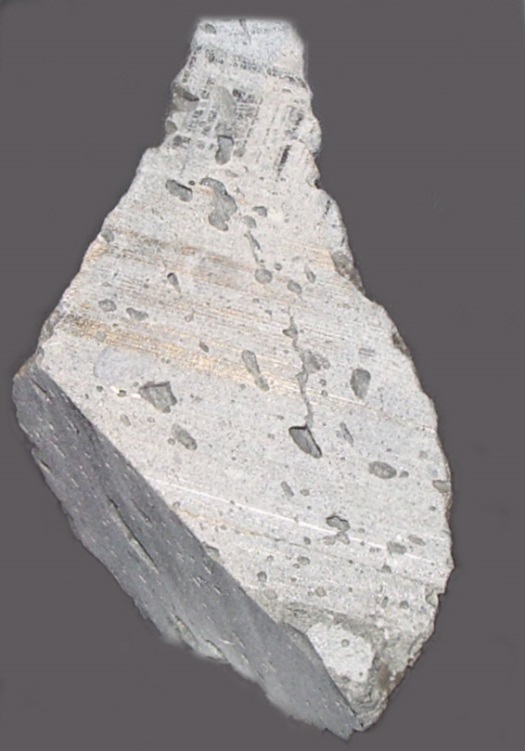 Деталі поверхні                     «Древній Табіт» Видно кратери Бірт                                           та Табіт. Ширина 250 кмКратер-привид Кіс, перетятий світлимипроменями кратераТихо. Пагорб лівішей нижче вулкан Кіс π. Вгорі видно дрібні вторинні кратери Булліальда. Ширина знімка — 90 км
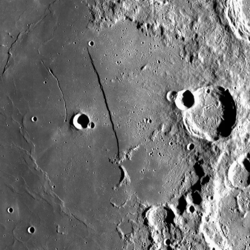 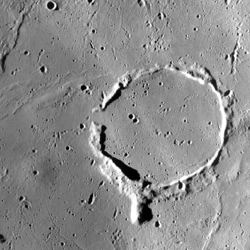 Кратер Вольф. Ширина знімка — 62 км.Концентричний кратер Гесіод A. Ширина знімка — 25 км.
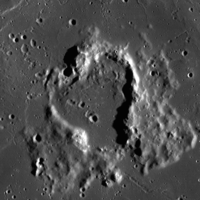 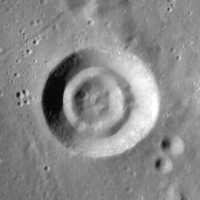 Список використаних джерел:   - Море хмар - nina.az   - Дослідження Місяця – nina.az      - Місячні породи - Вікіпедія   - Дослідження Місяця – Вікіпедія